OSCE Question
7-6-2017
YCH
Question 1
53/ F 

Dizziness and vomiting 

Hx of DM, HT, gallstones , renal impairment

BP 90/54 P 80
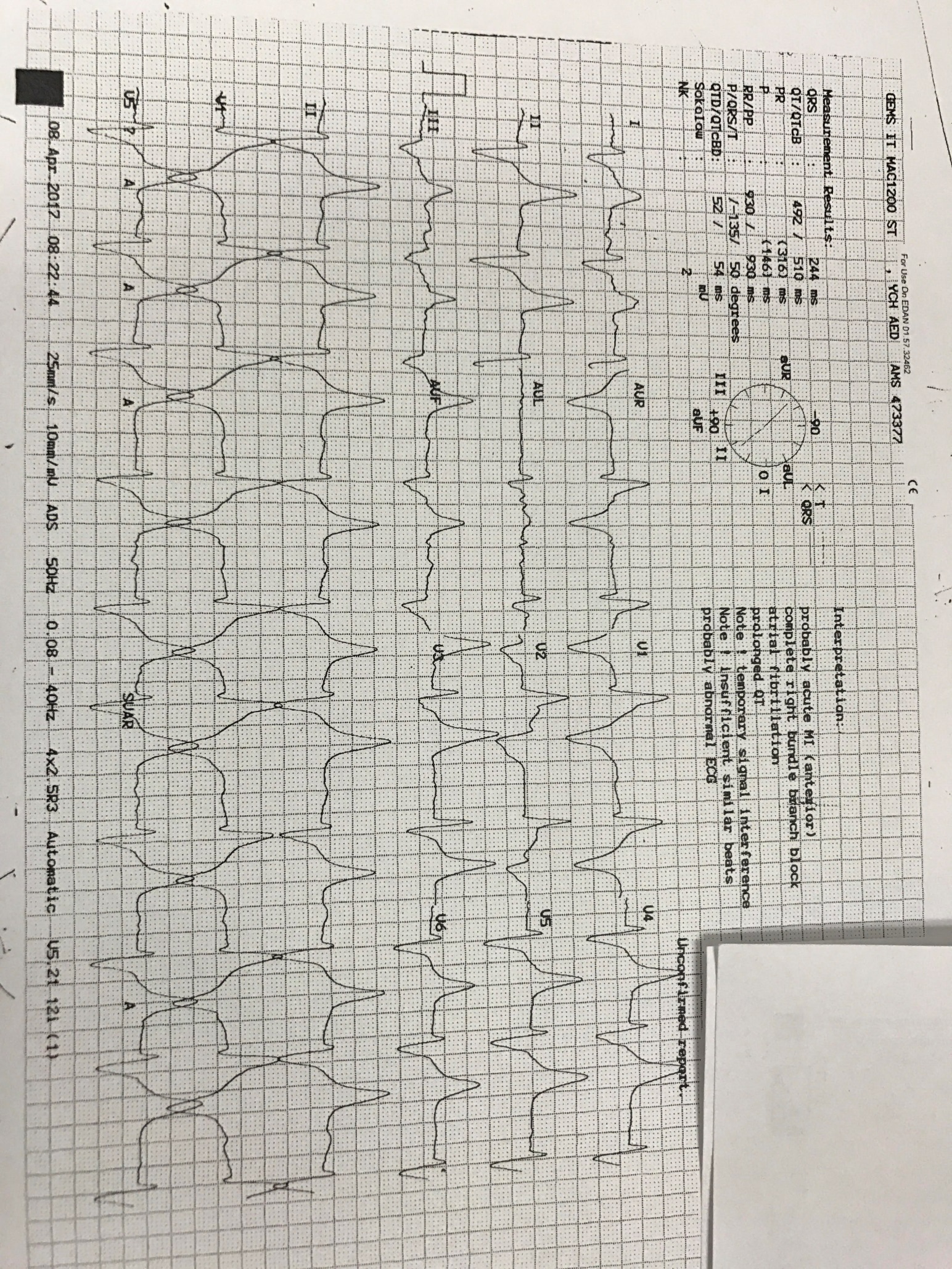 a/ What are the ECG abnormalities?
RAD 
Widened and Flattened P 
Prolonged PR interval 
Widen QRS 
Peaked T wave 
b/ What is the diagnosis? 
Hyper K vs Na Channel blocking
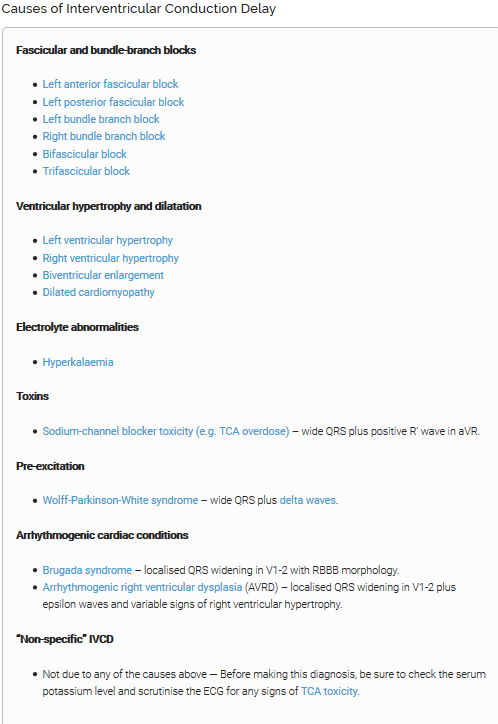 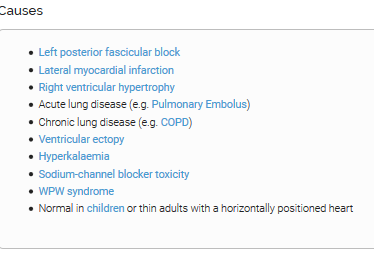 of RAD
HyperK  ECG 
Flattened P and widen PR 
Peaked T wave 
ABG pH 7.1 K 9.1 

No clinical features of Anticholingeric
Serum potassium > 5.5 mEq/L is associated with repolarization abnormalities:
Peaked T waves (usually the earliest sign of hyperkalaemia)

Serum potassium > 6.5 mEq/L is associated with progressive paralysis of the atria:
P wave widens and flattens
PR segment lengthens
P waves eventually disappear

Serum potassium > 7.0  mEq/L is associated with conduction abnormalities and bradycardia:
Prolonged QRS interval with bizarre QRS morphology
High-grade AV block with slow junctional and ventricular escape rhythms
Any kind of conduction block (bundle branch blocks, fascicular blocks)
Sinus bradycardia or slow AF
Development of a sine wave appearance (a pre-terminal rhythm)

Serum potassium level of > 9.0 mEq/L causes cardiac arrest due to:
Asystole
Ventricular fibrillation
c/ How would you manage the patient?
Iv Ca 
DI drip , salbutamol (nebuliser/ iv ) 
NaHCO3 : depends on volume status 
Resonium 
Lasix ( +/- NS ) : depends on renal function and volume status 
Hemodialysis 
ICU consultation
d/ What is the underlying cause? 
Metformin induced lactic acidosis
Acute on chronic renal failure with hyperK 

Patient admitted ICU , hemodialysis done 
Off metformin
Question 2
27/F, Good Past health
dizziness, limbs twitching while on duty 

On Arrival 
GCS E4V1M5
R eye deviated to Right, drooling saliva
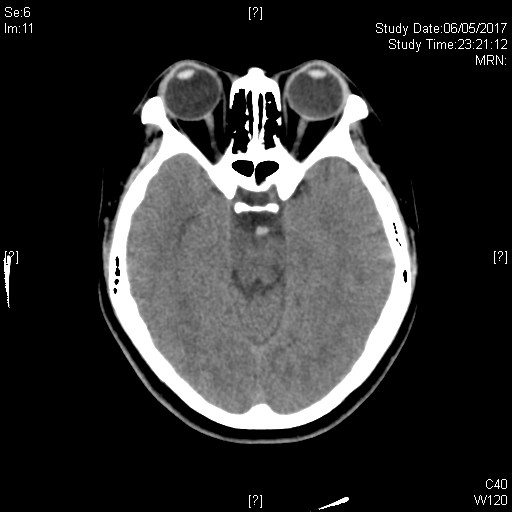 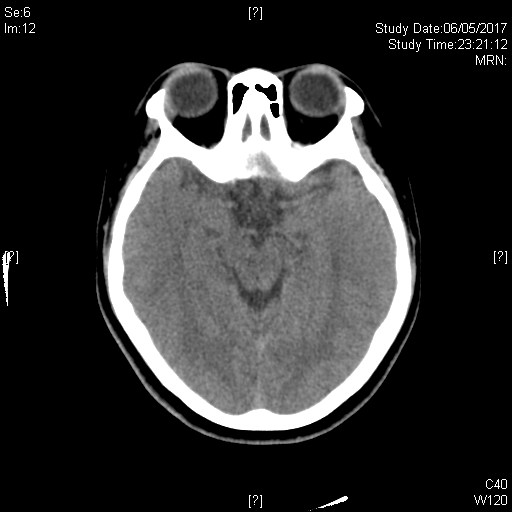 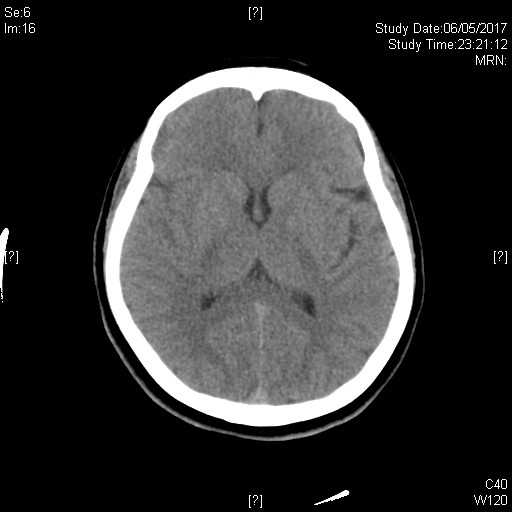 a/ What is the CT finding? 
Hyperdense basilar artery		
b/ What is the diagnosis? 
Acute basilar artery occulsion
c/ How would you manage the patient? 
ABC 
Admit stroke ward/ ICU 
Arrange thrombolytic
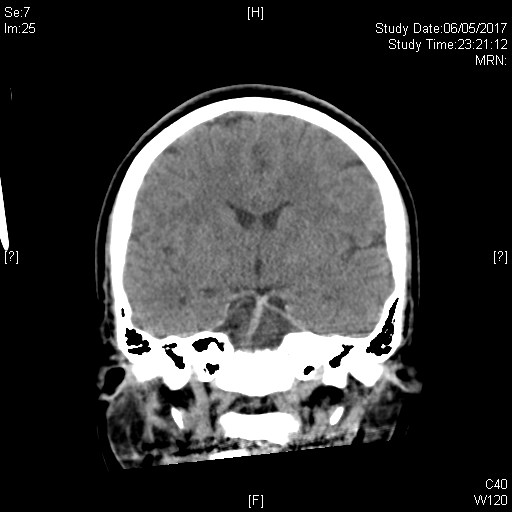 On Admission
Day 2
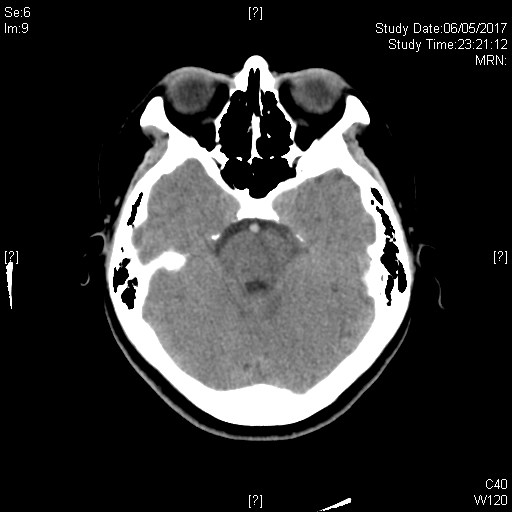 Question 3
25/ M 

S/F with R hand contusion

T+ swelling over radial side of right hand
a/ What is the x ray finding and diagnosis ? 
small radio-opacity over trapezium 
Trapezium # 

b/ What is the associated injury ? 
Scaphoid 

c/ How would you manage the patient? 
Thumb spica x 4-6 weeks for undisplaced #
Q4. 56/F, present with sudden onset floater and flashing
a/ What is the USG finding(s) ?
bright, continuous, smooth and folded membrane within the vitreous

b/ What is the diagnosis? 
Retinal detachment 

c/ How would you manage the patient? 
VA , visual field, fundoscopy  
Urgent Eye consultation
Question 5
40/M 

LBP x few months 

No Hx of injury
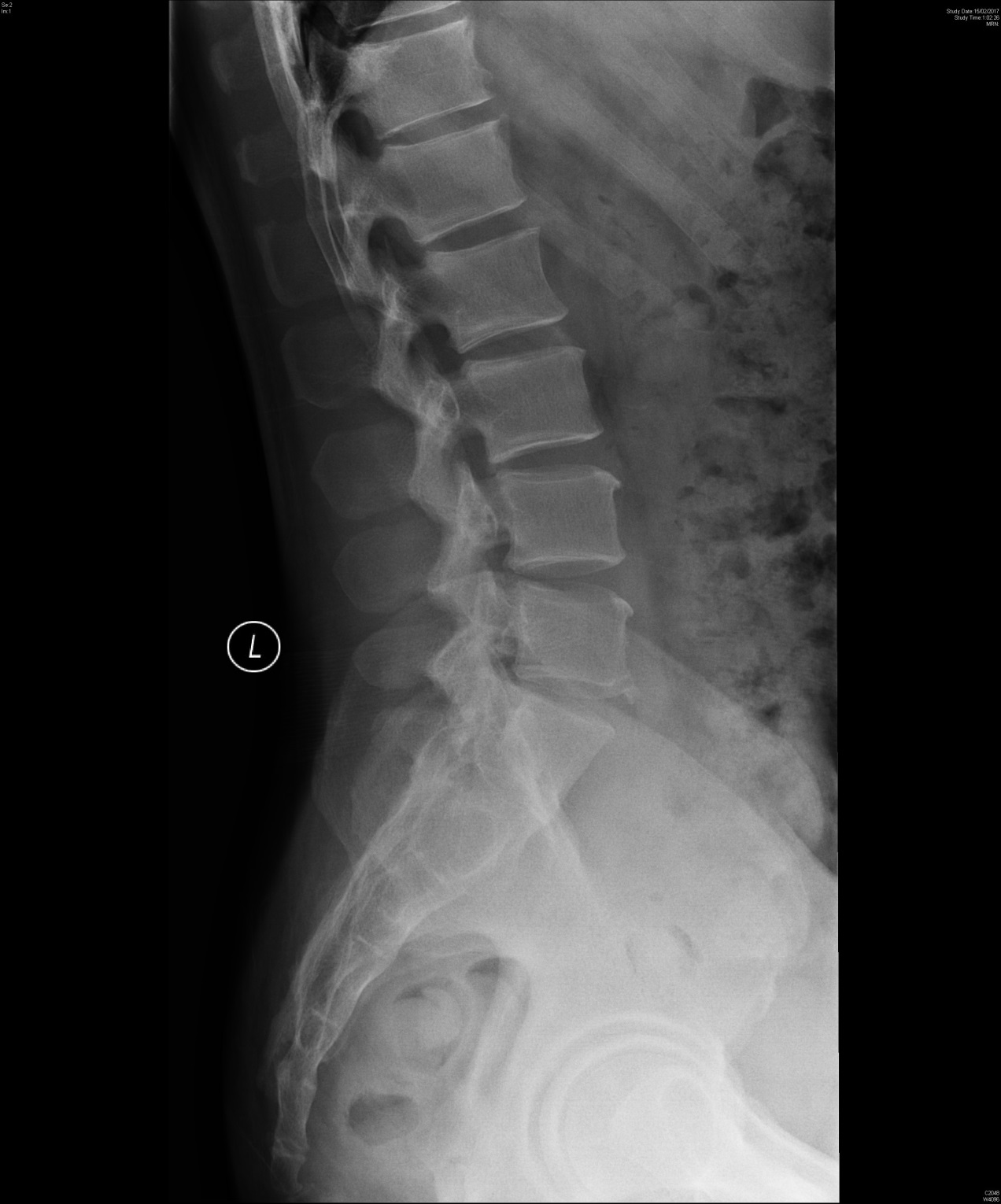 a/ What are the x ray findings? 
Bilateral SIJ fusion 
Degenerative change of lumbar spine 

b/ What is the diagnosis? 
Ankylosing spondylitis 

c/ What associated feature(s) you would look for?
Anterior uveitis 
Psoriasis 
Aortic regurgitation 
Inflammatory bowel disease 

d/ How would you manage the patient? 
Blood x ESR, CRP , HLA-B27
NSAIDs 
Refer medical OPD
Thank you